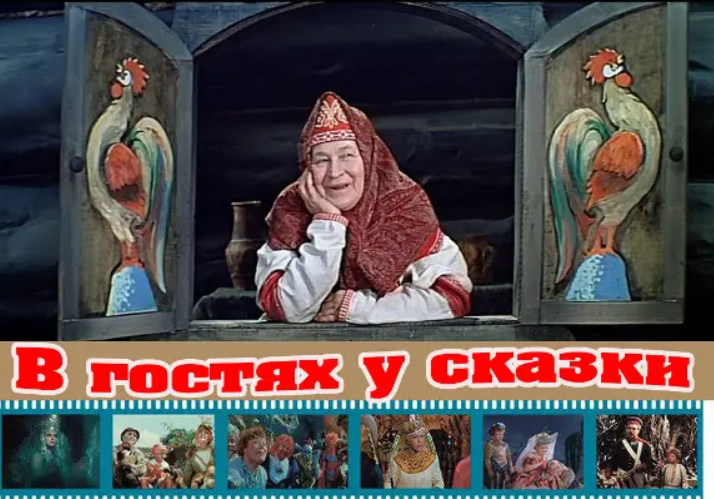 I раунд
II раунд
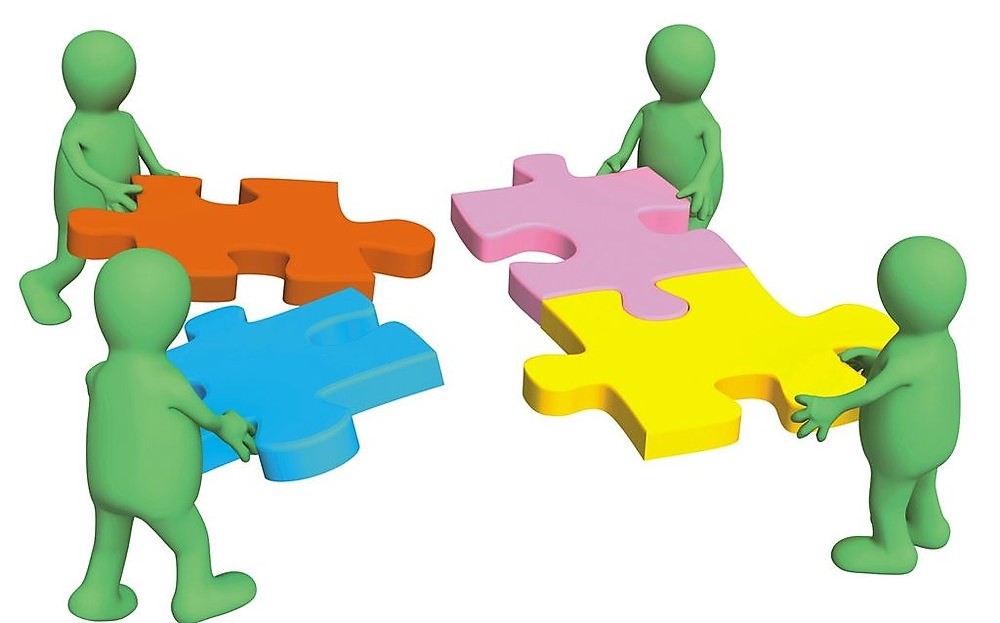 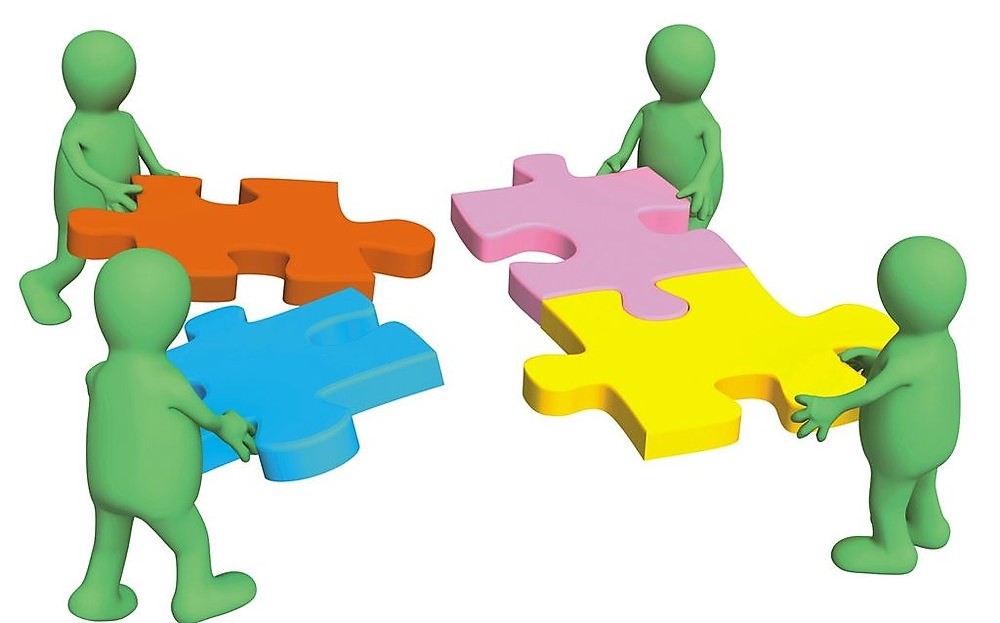 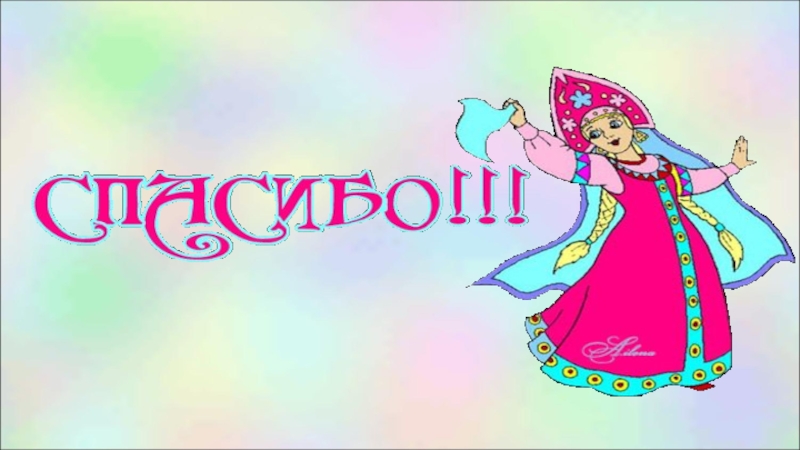 III раунд
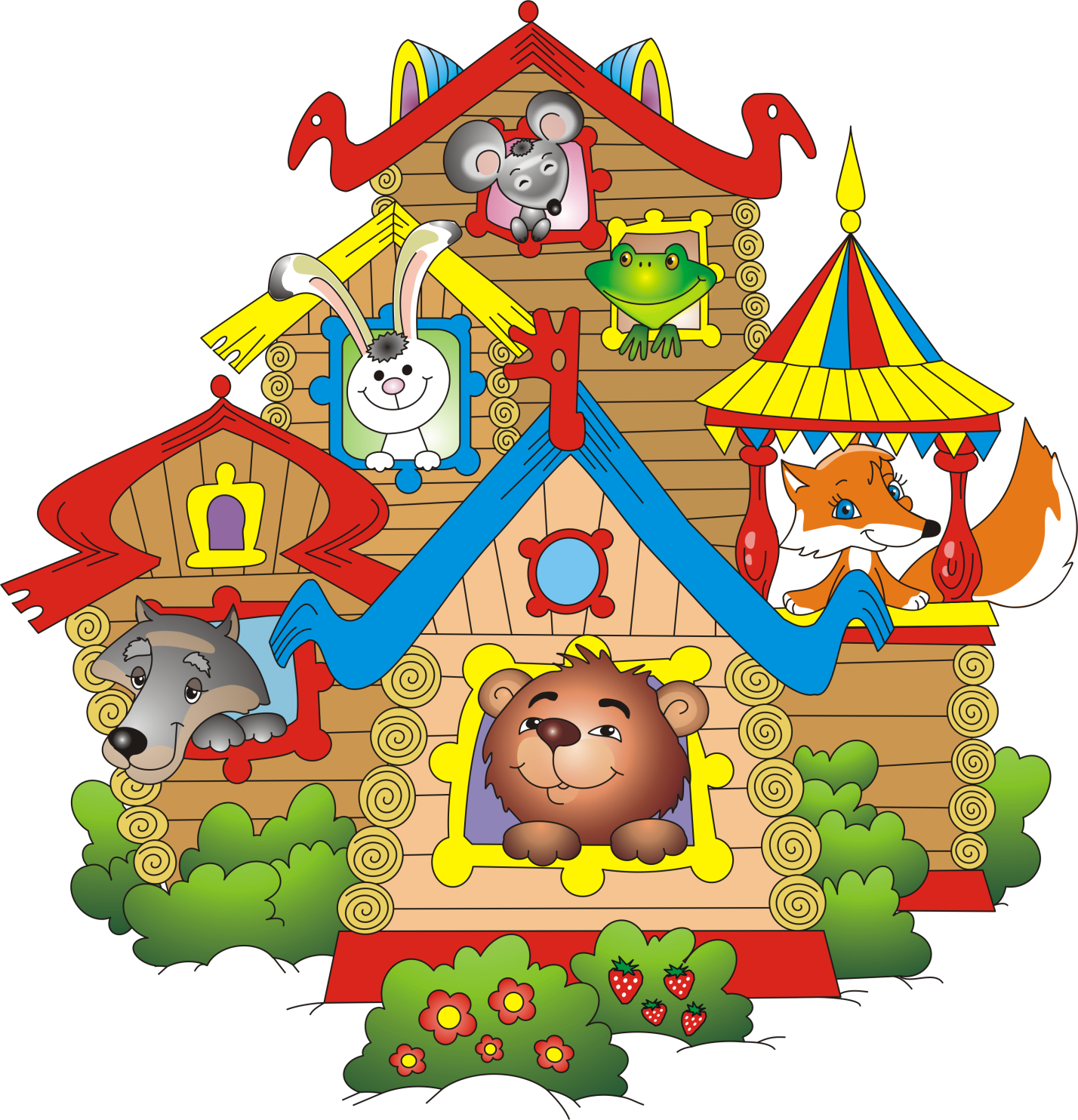 Итоги